Questions aux candidats des élections régionalespar la FémasIF
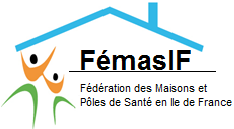